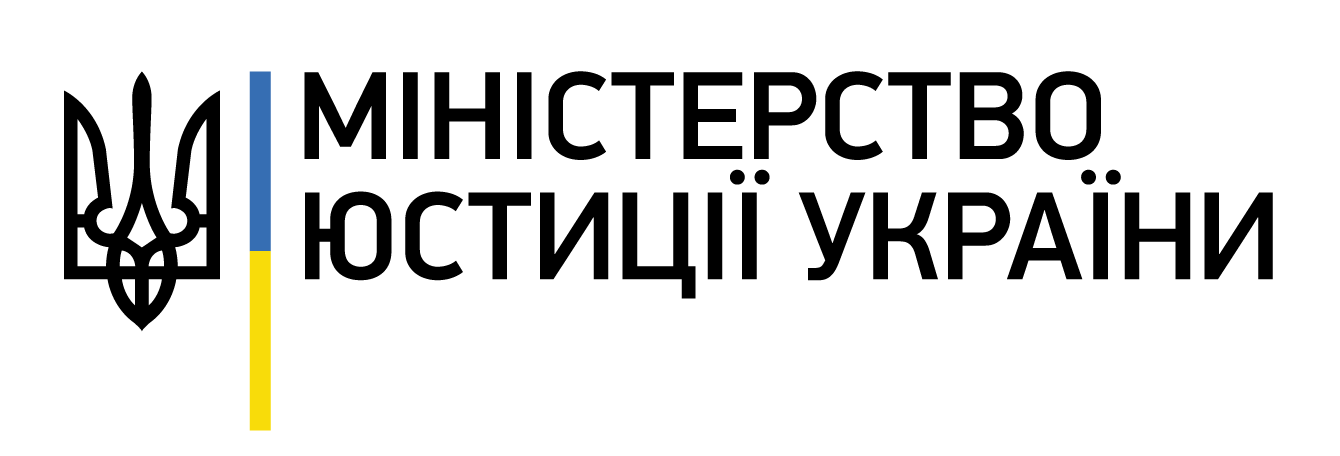 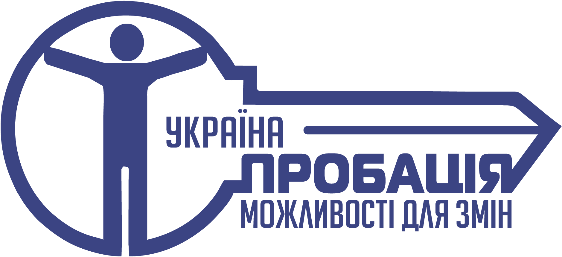 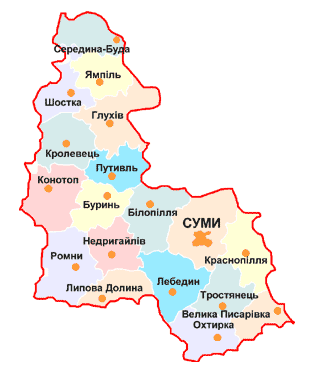 ОРГАНІЗАЦІЙНО-ШТАТНА СТРУКТУРА
2
2
7
Відповідно до штатного розпису передбачено 82 посади працівників які працюють за трудовим договором.
Станом на 31.12.2022 року фактична чисельність персоналу філії Центру пробації в Сумській області становила 72 особи, з яких середнього і старшого начальницького складу - 35 осіб та 37 працівники, які працюють  за трудовим договором. 
Загальний некомплект персоналу – 10 посад.
 Протягом 2022 року звільнено 16 осіб, з них начальницького складу – 8 осіб, за трудовим договором – 7. 
Прийнято на роботу – 8 осіб. Звільнення персоналу  по негативним мотивам відсутні.
3
2
2
8
5
2
3
8
6
2
2
3
4
2
2
2
2
5
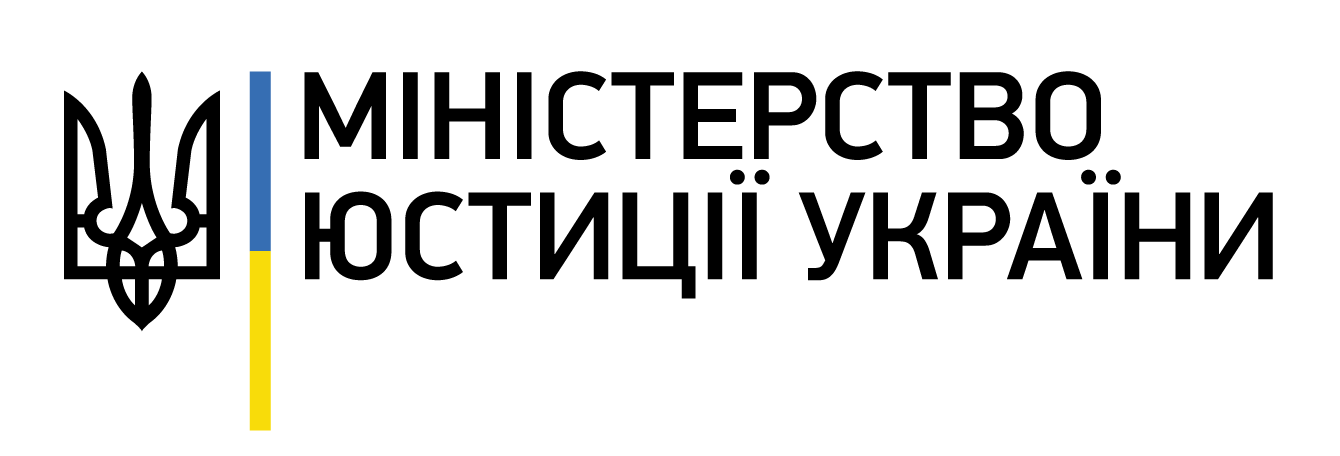 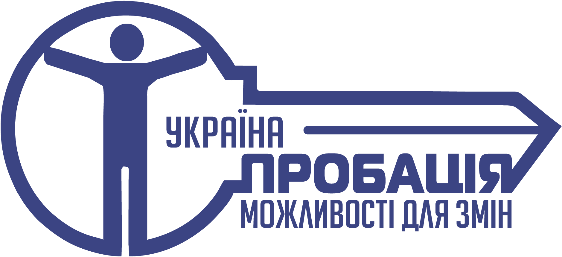 Навчання Кураторів пробаційних програм
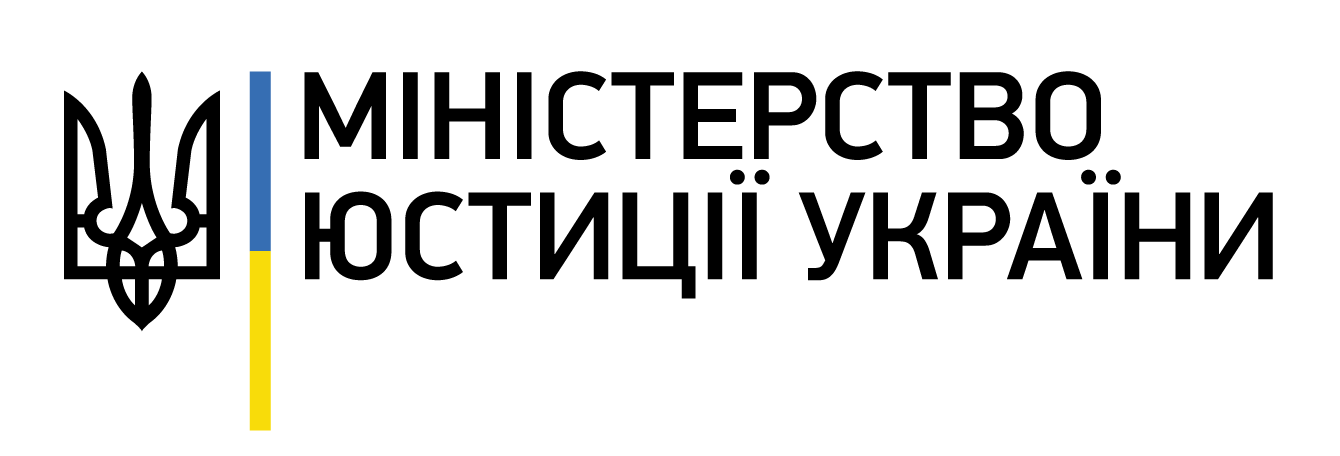 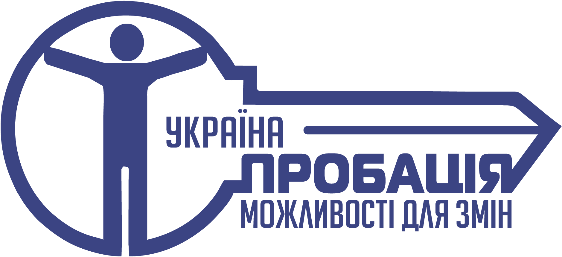 ДОСУДОВА ПРОБАЦІЯ
Досудова пробація - це забезпечення суду формалізованою інформацією, що характеризує обвинуваченого, з метою прийняття судом рішення про міру його відповідальності
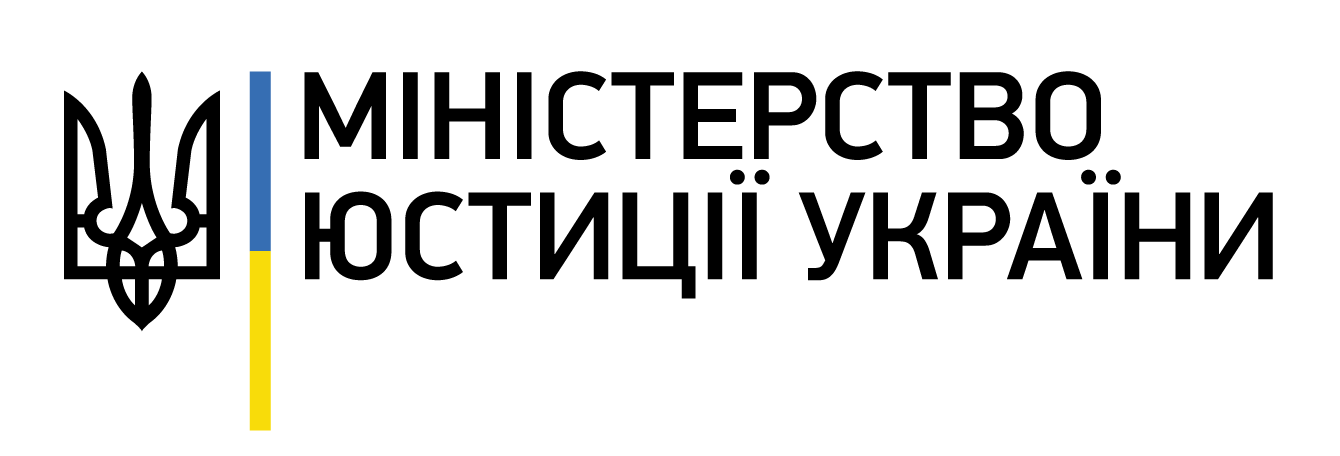 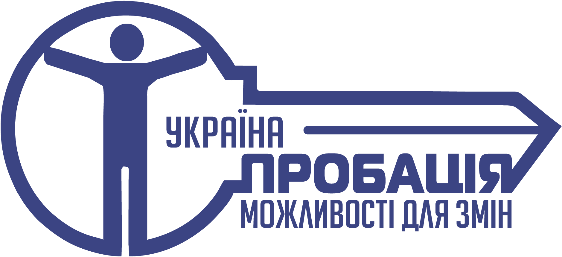 ДОСУДОВА ПРОБАЦІЯ
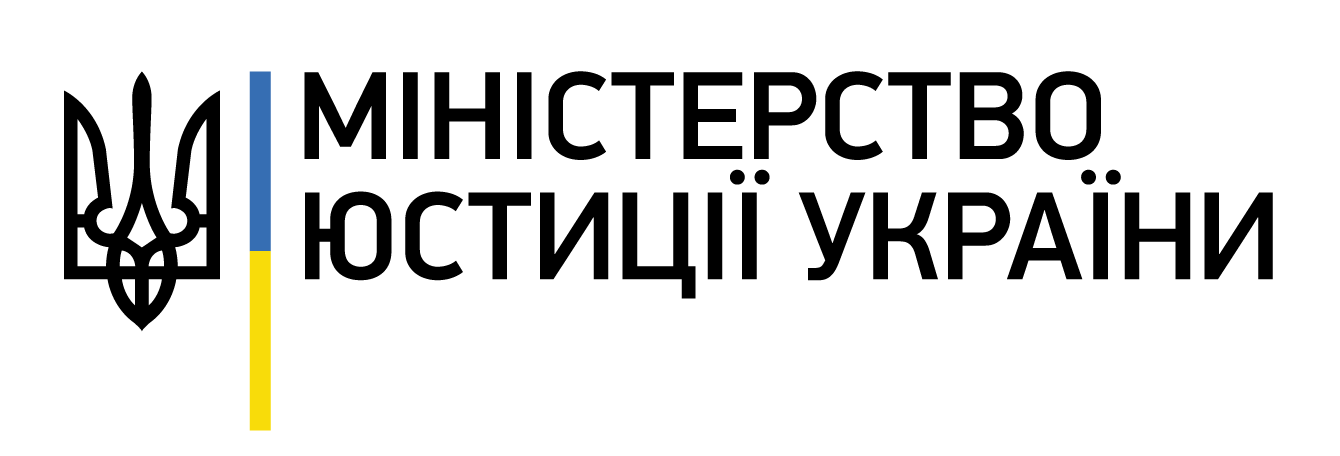 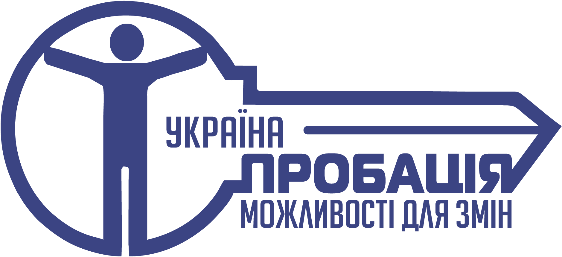 ДОСУДОВА ПРОБАЦІЯскладено ДД в розрізі уповноважених органів
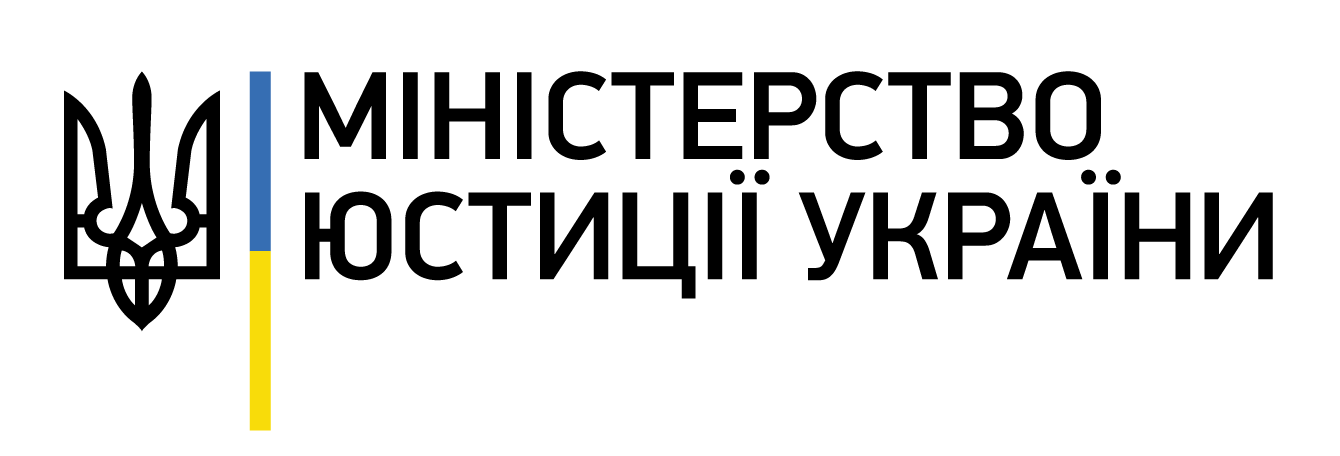 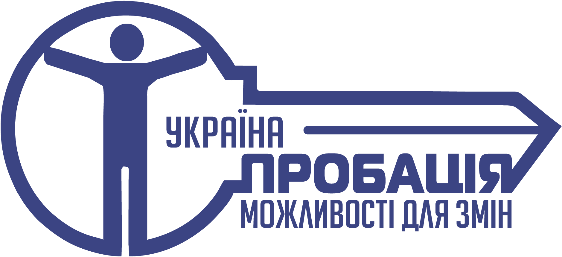 ПРОБАЦІЙНА ПРОГРАМА – це система занять, що проводяться за визначеним графіком і мають на меті корекцію поведінки, яка суперечить прийнятим у суспільстві (громаді) нормам, а також формування соціально сприятливих змін особистості.Пробаційна програма призначається за рішенням суду особі, звільненій від відбування покарання з випробуванням.Реалізація пробаційної програми щодо суб'єкта пробації, на якого судом покладено такий обов'язок, забезпечується органом пробації.
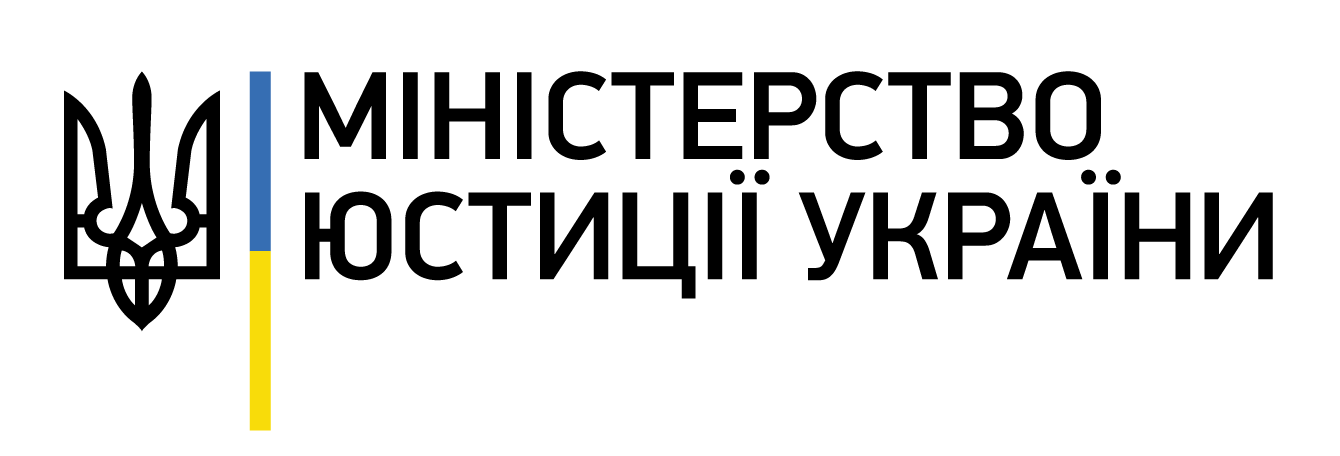 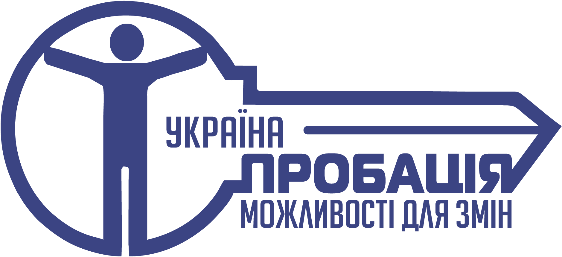 ПРОБАЦІЙНІ ПРОГРАМИ
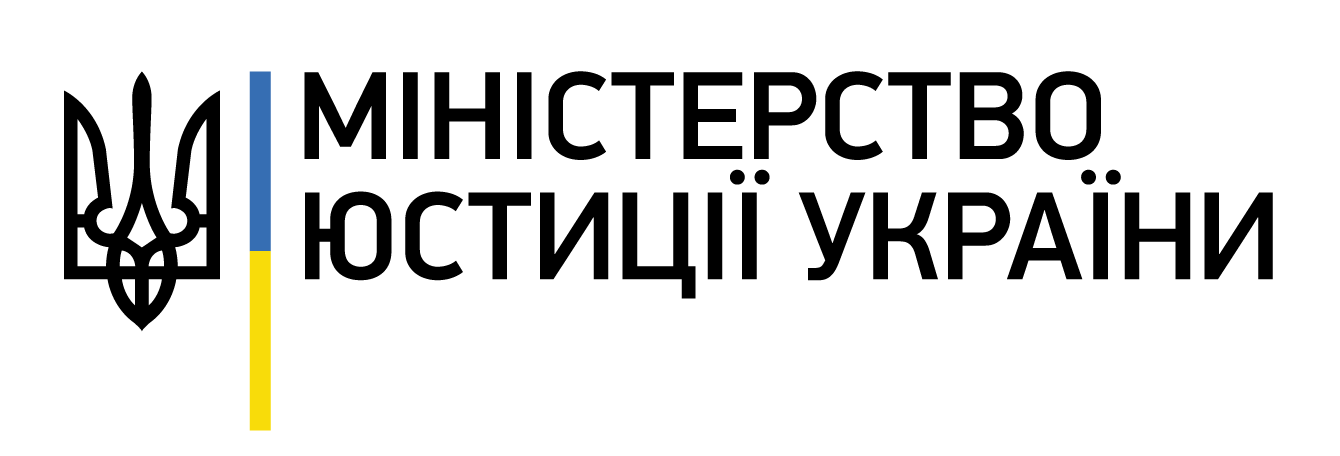 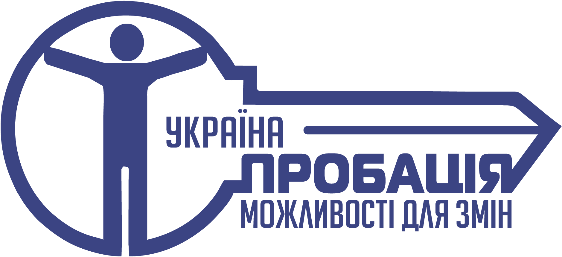 НАГЛЯДОВА ПРОБАЦІЯВипробування, виправні роботи, громадські роботи,  позбавлені права обіймати посади чи діяльність,  штрафи, суспільно корисні роботи
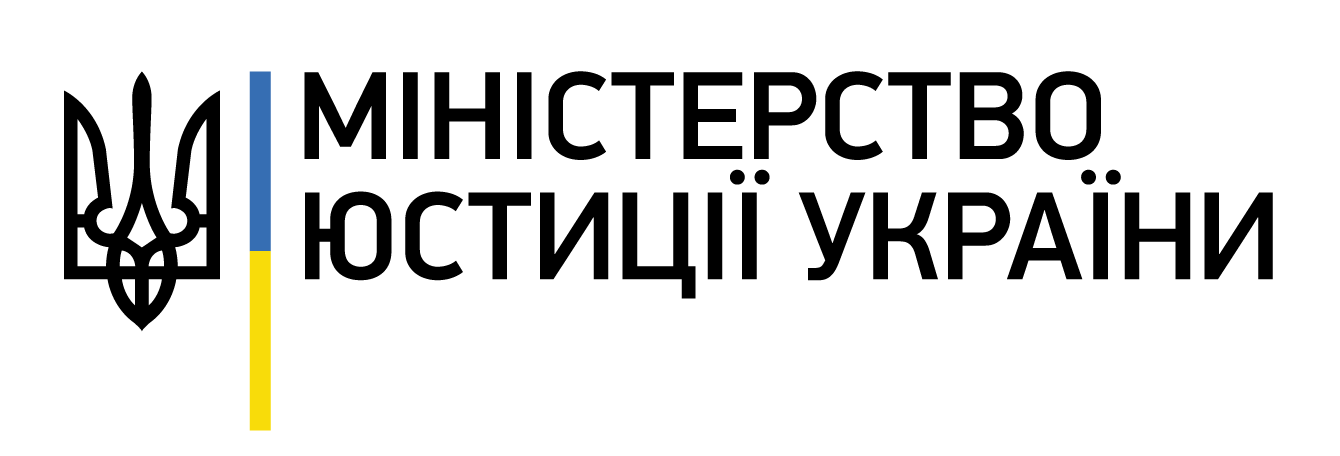 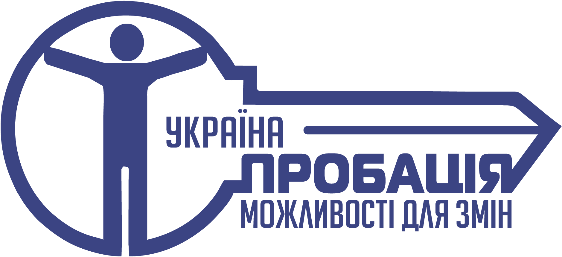 НАГЛЯДОВА ПРОБАЦІЯ
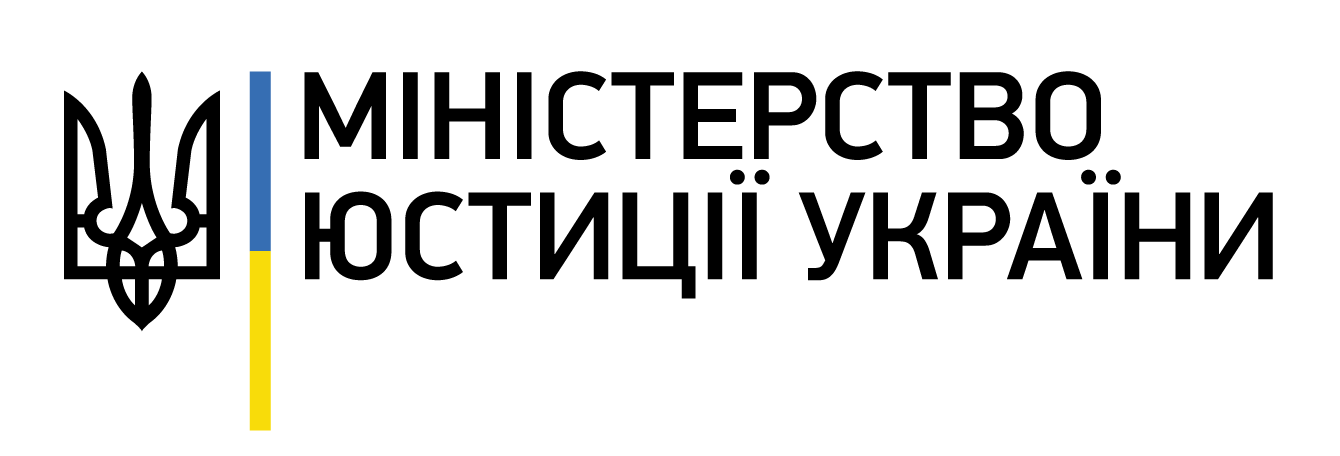 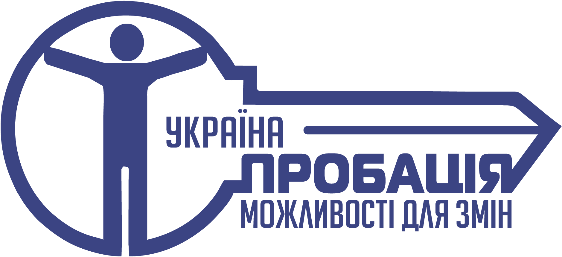 НАГЛЯДОВА ПРОБАЦІЯ
49
Засуджених до заборони керувати транспортними засобами
37 
вилучено водійських посвідчень
44 поставлено на облік в органах національної поліції
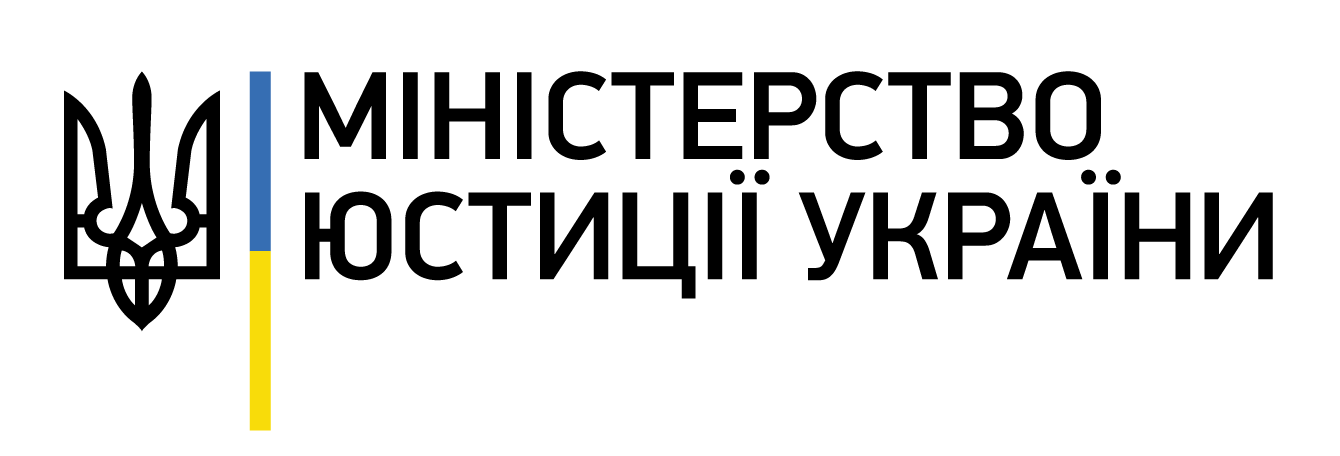 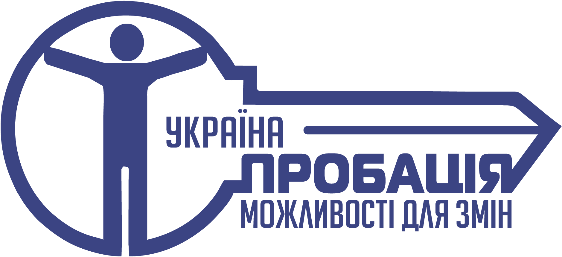 НАГЛЯДОВА ПРОБАЦІЯ
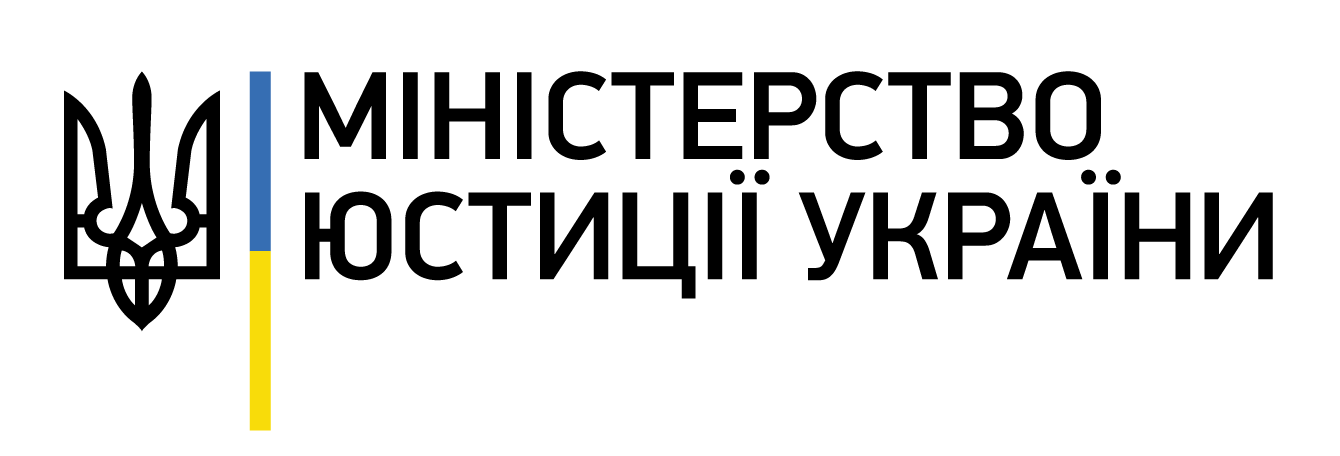 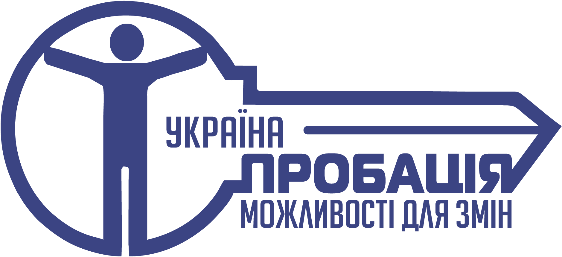 НАГЛЯДОВА ПРОБАЦІЯ
426 – пройшло по обліку засуджених до громадських робіт
 26461 – годин відпрацьовано засудженими до громадських робіт
143 – засуджених до громадських робіт перебуває на обліку 
17 (4%) – засуджених до громадських робіт вчинили повторні злочини
27 (6,3%) – засуджених до громадських робіт засуджено за ухилення 
8 (1,9%) – засуджених до громадських робіт перебуває у розшуку
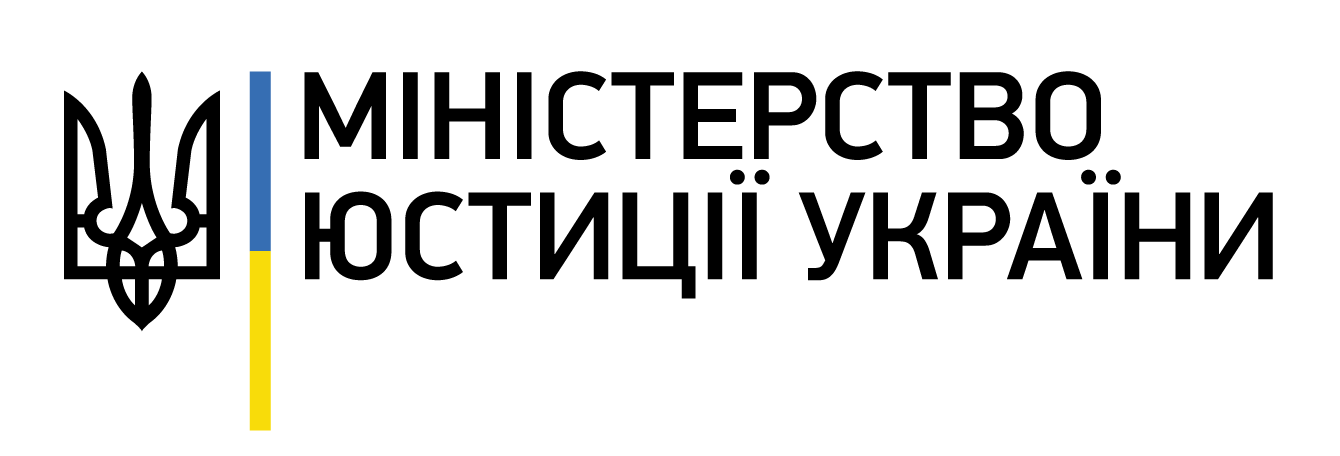 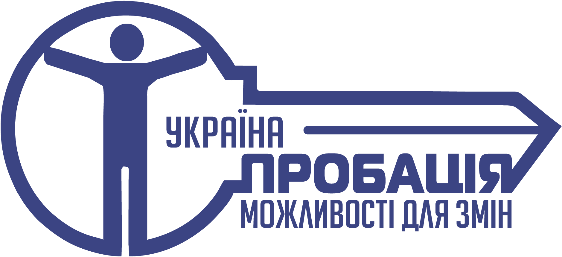 НАГЛЯДОВА ПРОБАЦІЯ
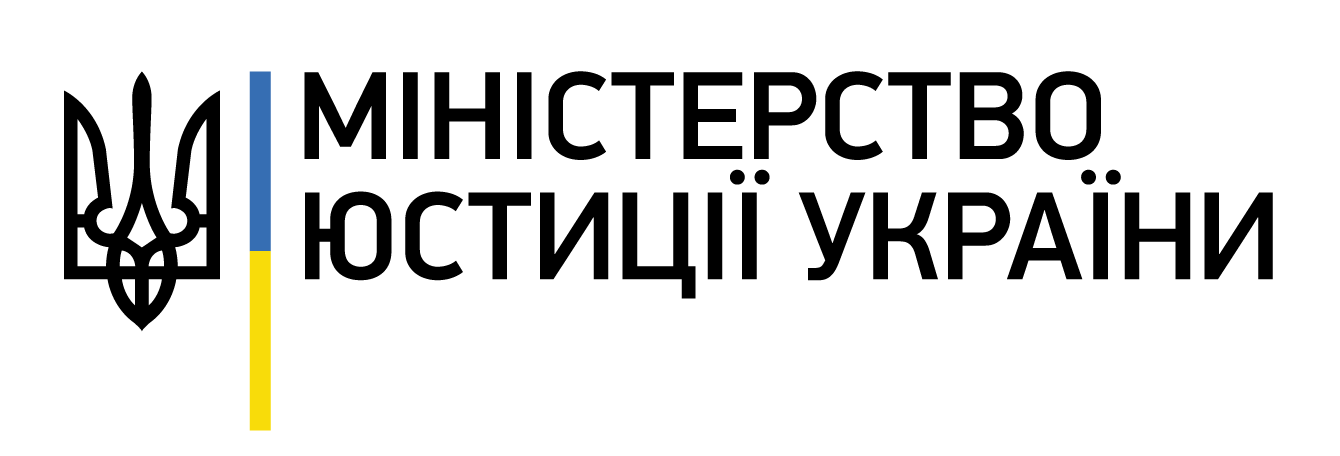 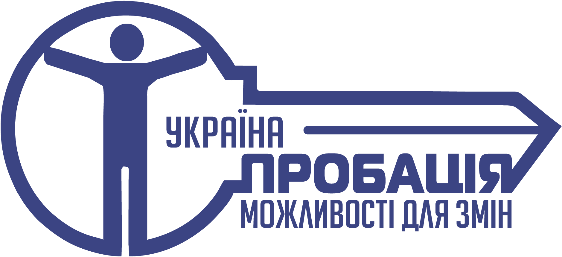 НАГЛЯДОВА ПРОБАЦІЯ
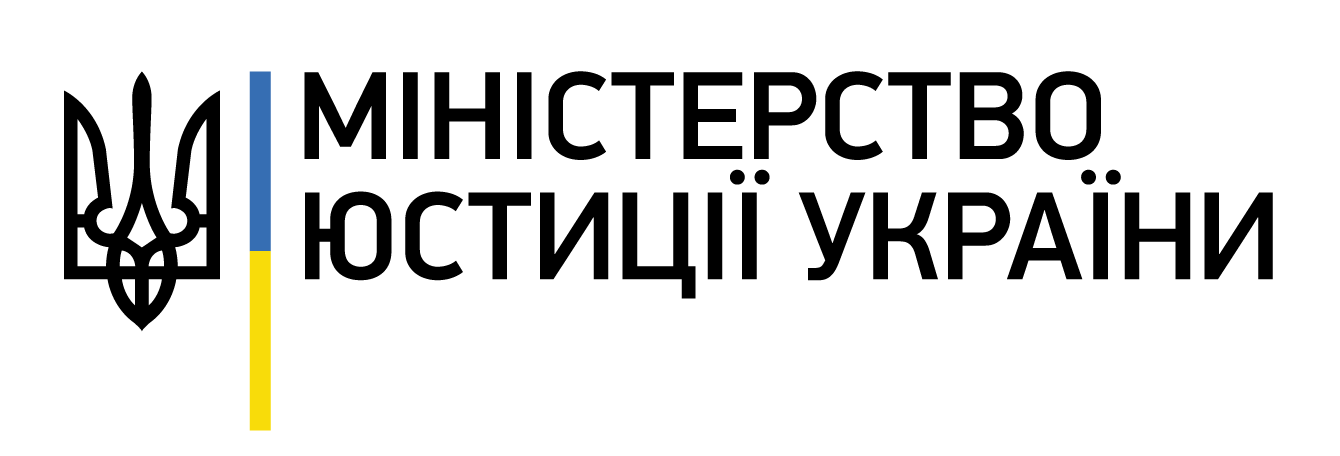 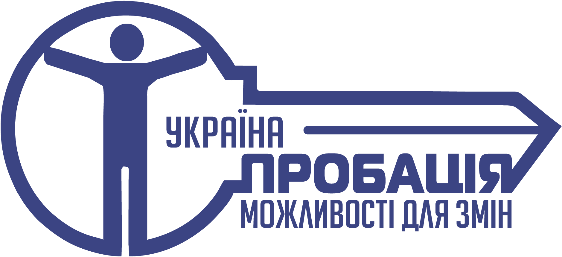 НАГЛЯДОВА ПРОБАЦІЯ
11 – засуджених до виправних робіт звільнено умовно-достроково
169401 грн. – перераховано до бюджету із заробітку засуджених до виправних робіт
1 – клопотання спрямовано до правоохоронних органів за ст. 389 КК України
0 – засуджених за ухилення ст. 389 КК України
1 – засуджений вчинив злочин в період перебування на обліку
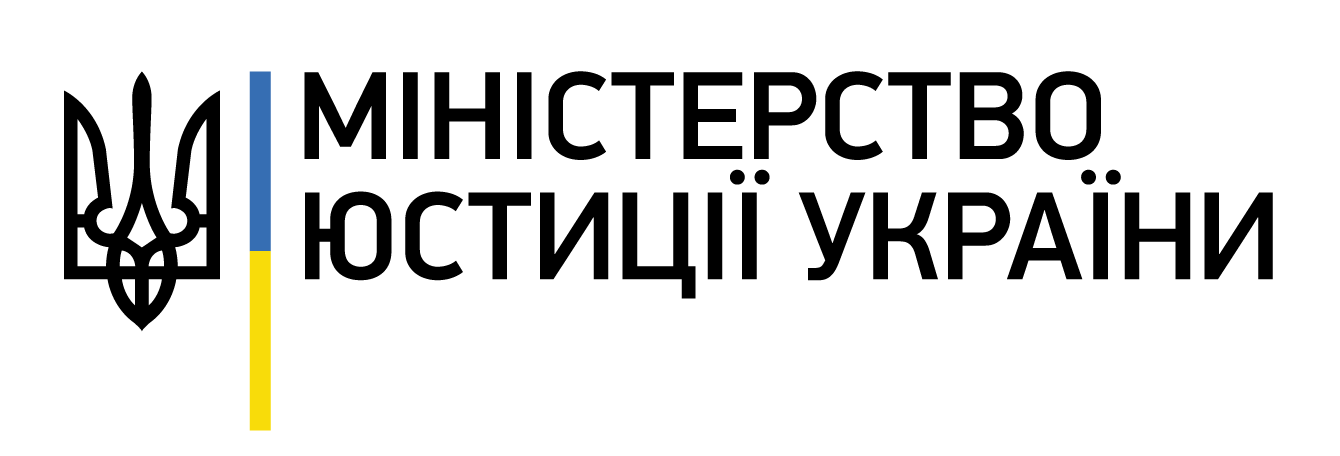 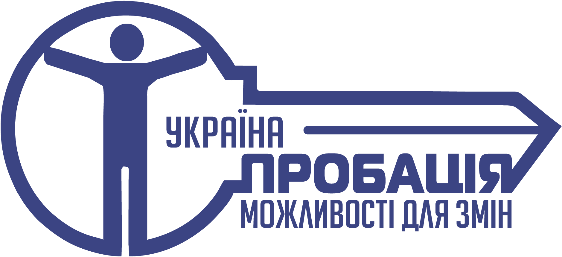 НАГЛЯДОВА ПРОБАЦІЯ
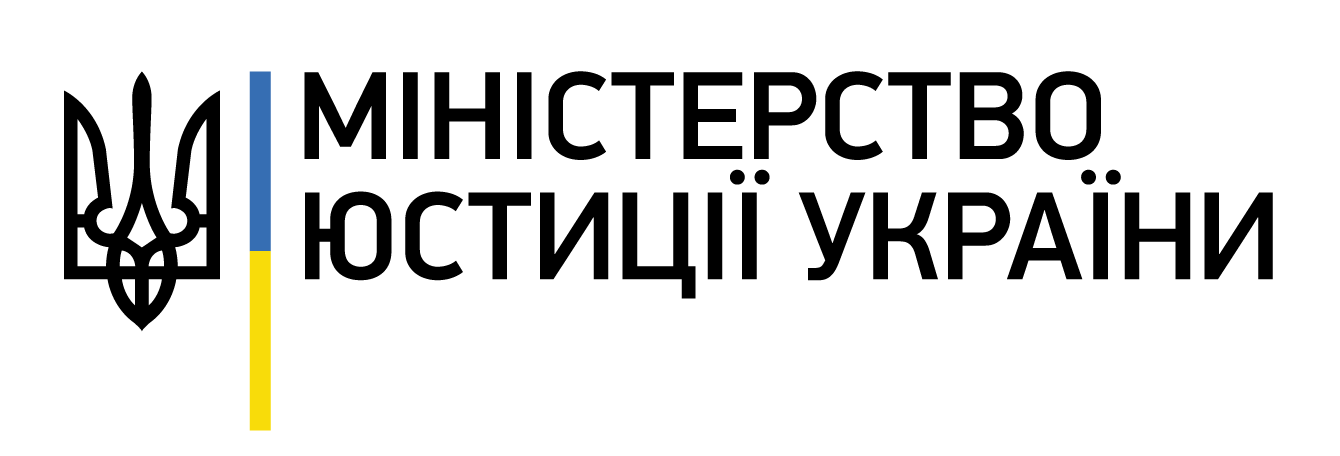 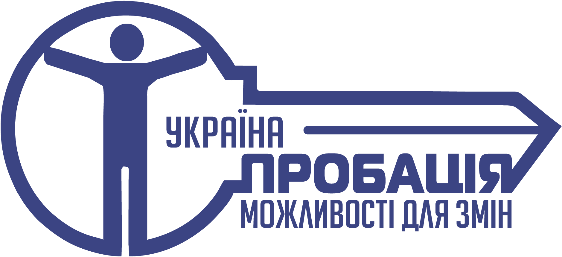 НАГЛЯДОВА ПРОБАЦІЯ
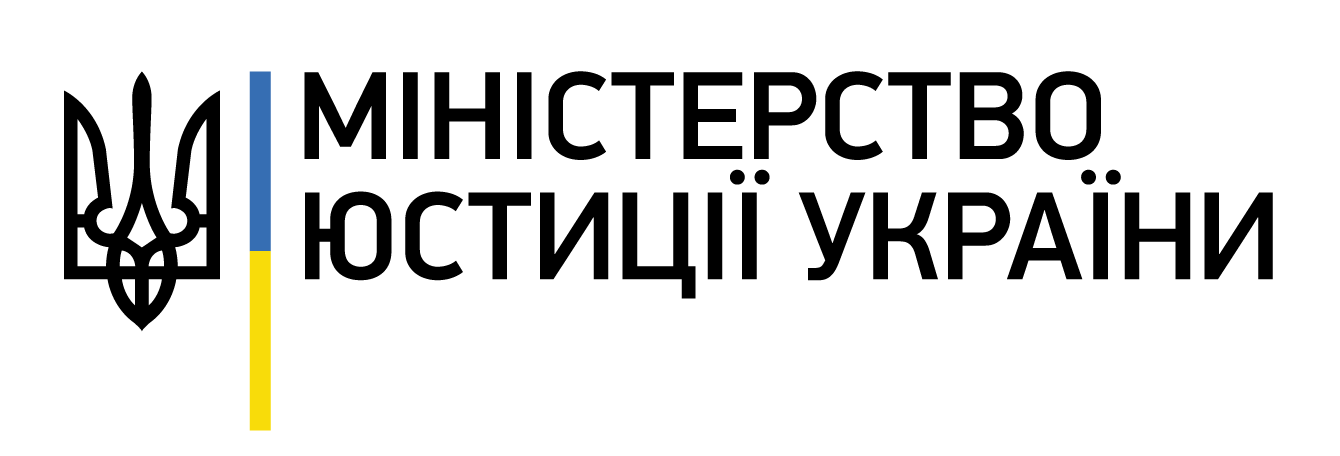 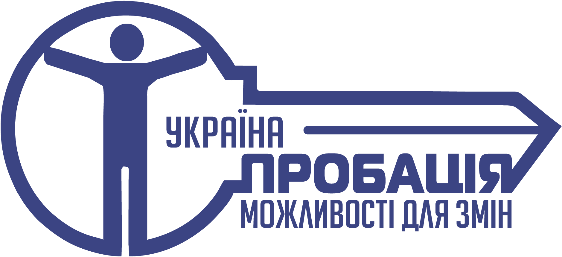 НАГЛЯДОВА ПРОБАЦІЯ
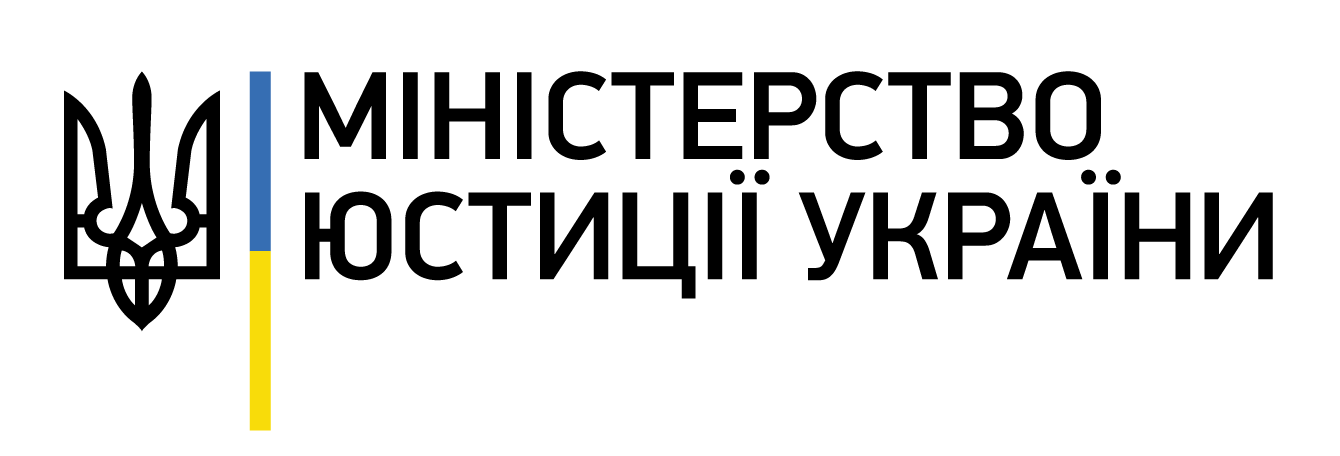 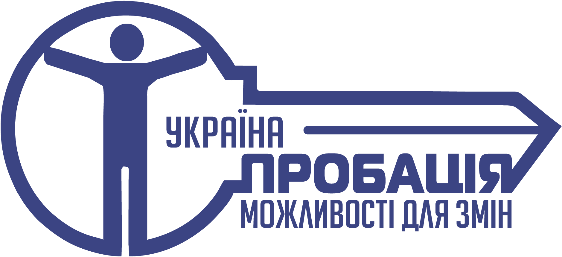 НАГЛЯДОВА ПРОБАЦІЯ
150 – засуджених до штрафу перебувало на початок року
214 – поставлено на облік засуджених до штрафу протягом року
185 – засуджених сплатили штраф
49 – засудженим штраф було розстрочено
23 – засудженим несплачену суму штрафу було замінено іншим покаранням
2 183 140 – сума призначених штрафів
1 746 795 – сума сплачених штрафів
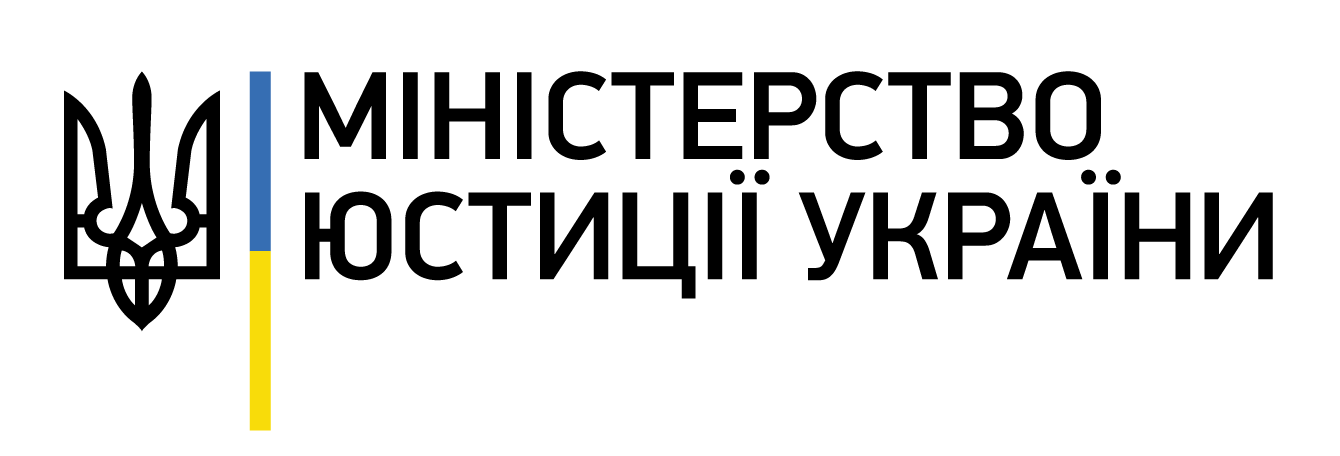 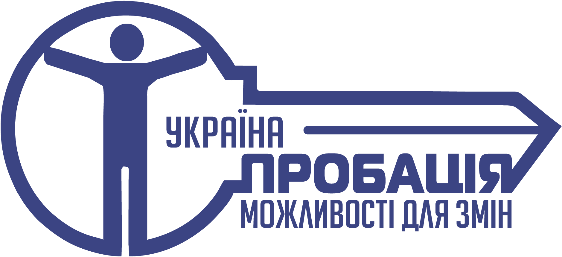 НАГЛЯДОВА ПРОБАЦІЯ
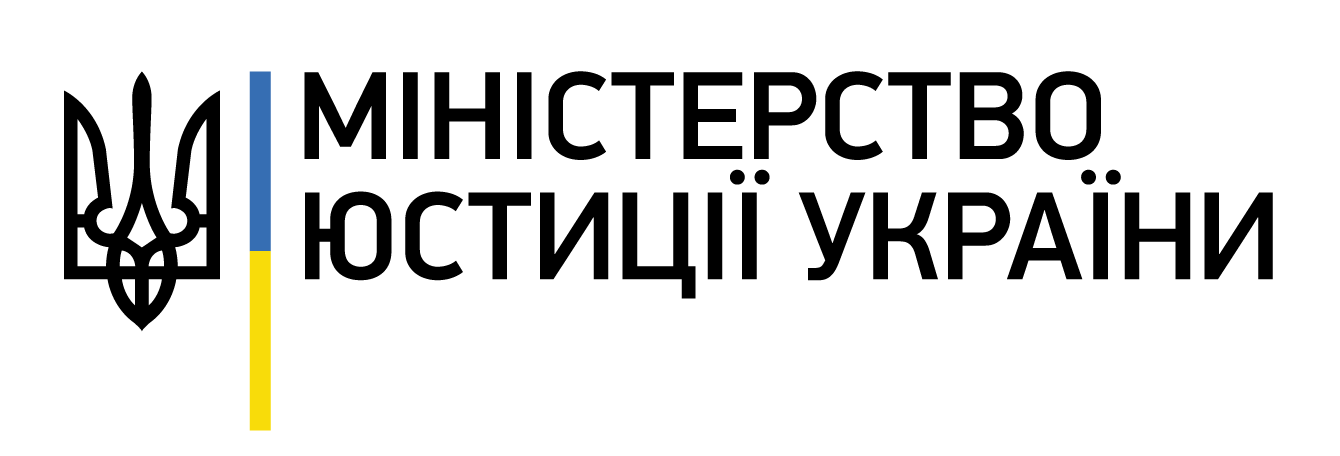 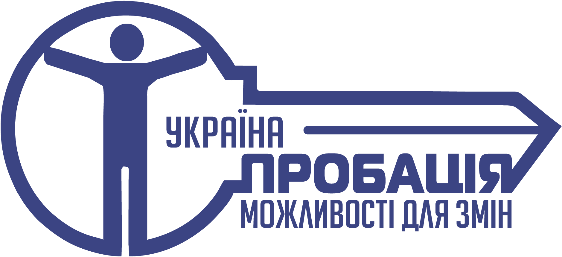 НАГЛЯДОВА ПРОБАЦІЯ ОБМЕЖЕННЯ ВОЛІ
53 – судових рішень надійшло на виконання 
44 – видано приписів засудженим до обмеження волі
3 – засуджених ухиляються від отримання приписів
30 – засуджених прибули до виправного центру
22 – подань до суду про примусове направлення засуджених до ВЦ
10 – засуджених, які ухиляються від відбування покарання затримані працівниками поліції
1 – засуджених оголошено у розшук
8 – засуджених відправлено в примусовому порядку
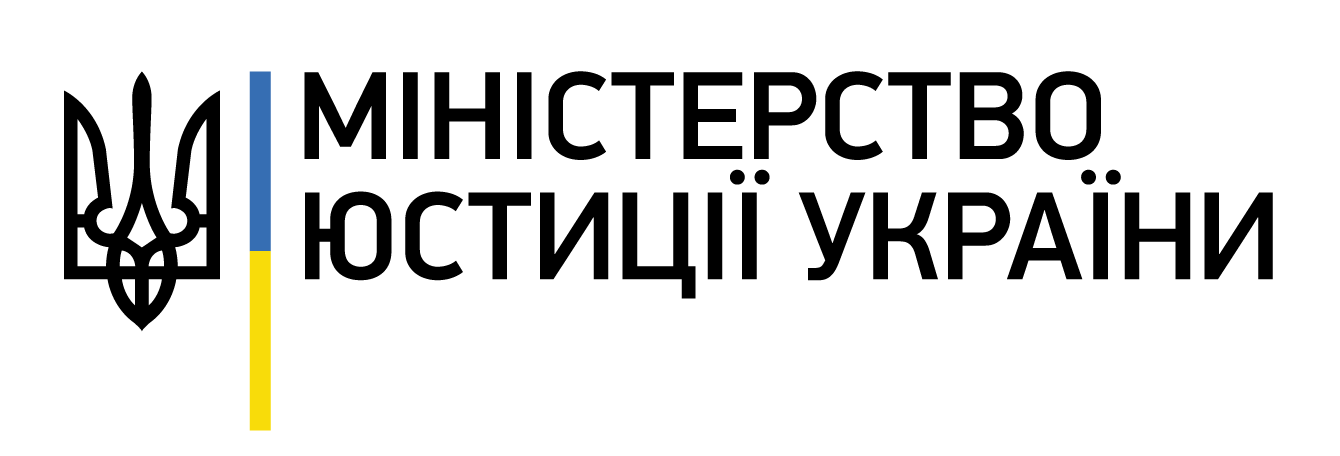 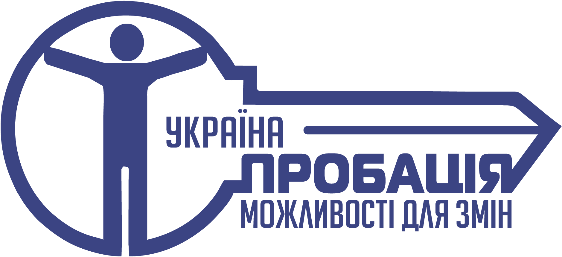 НАГЛЯДОВА ПРОБАЦІЯ
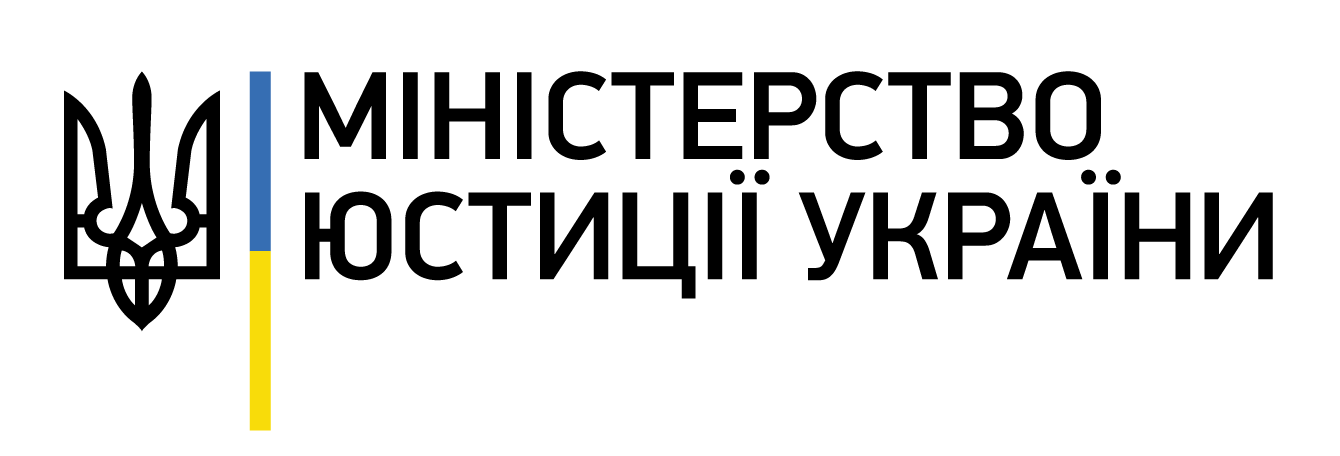 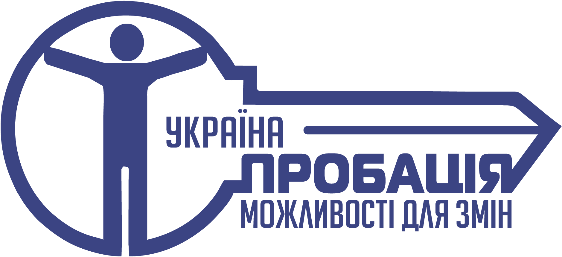 ЗАСУДЖЕННЯ ЗА УХИЛЕННЯ
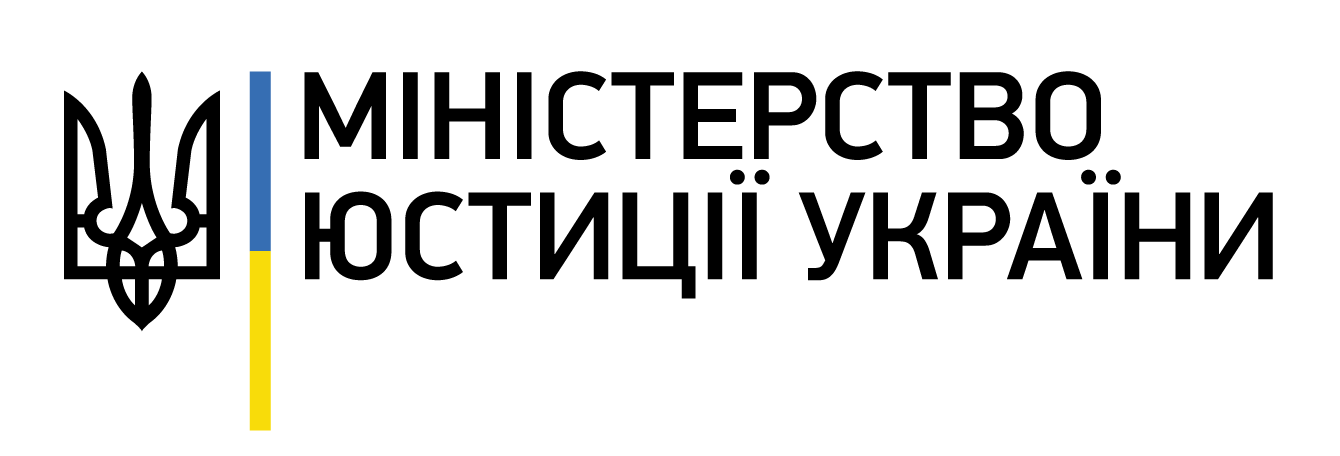 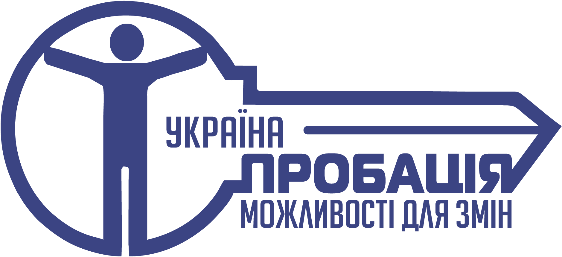 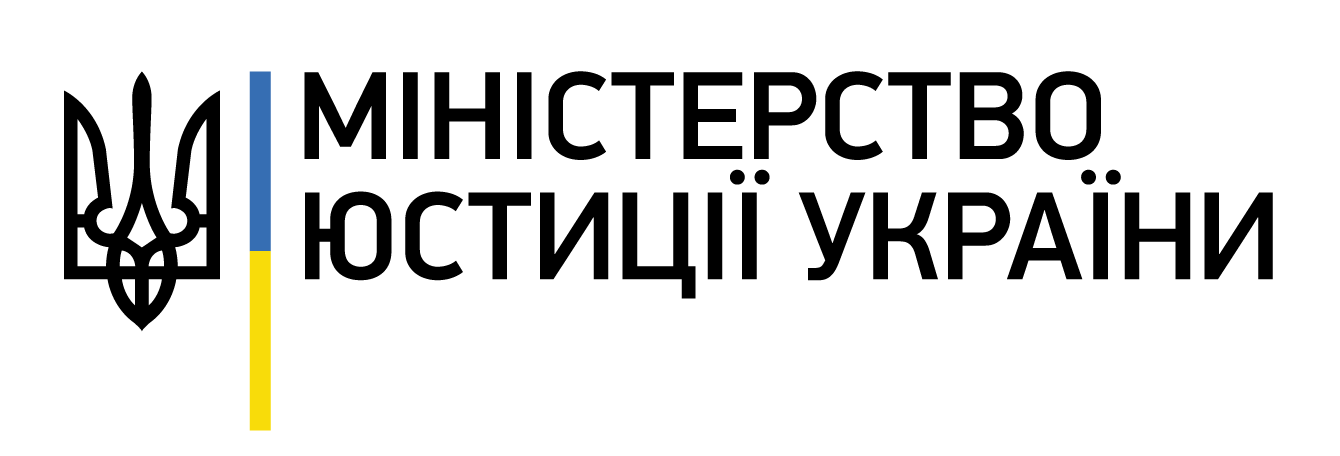 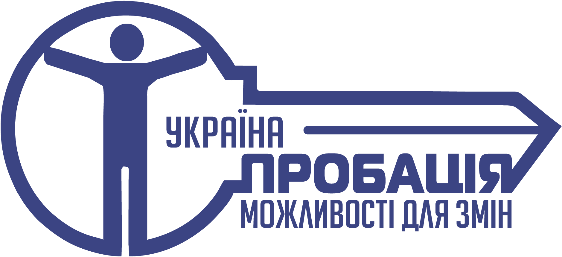 ЮВЕНАЛЬНА ПРОБАЦІЯ
41
14
1
3
4
8
3
5
2
1
1
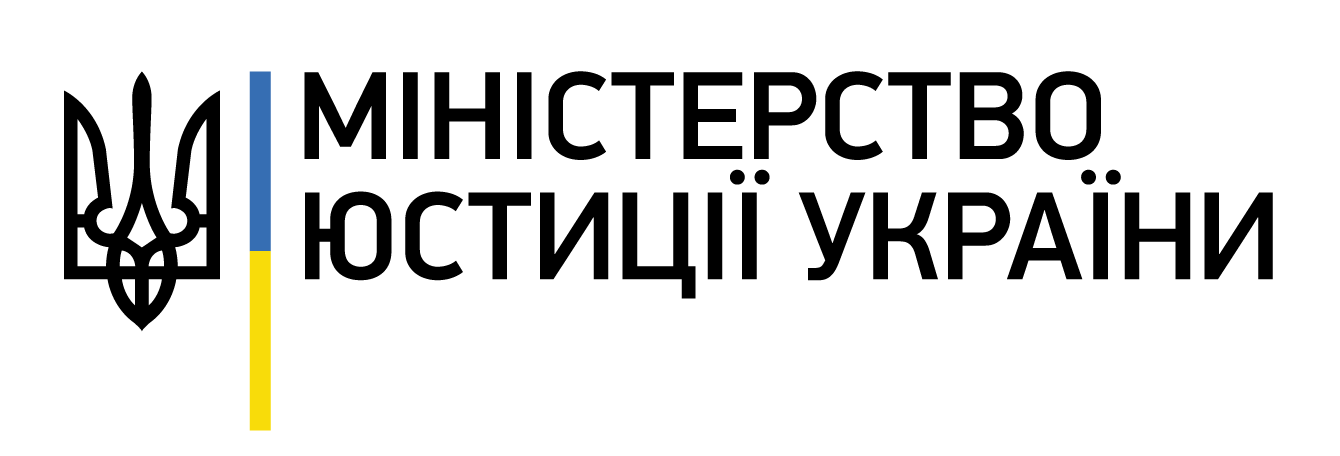 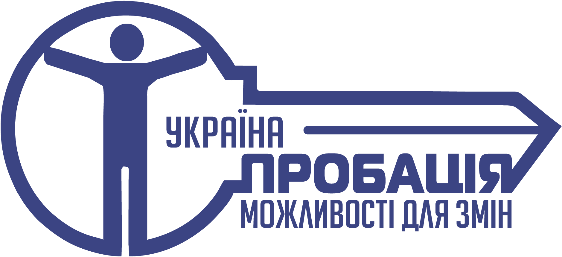 АДМІНІСТРАТИВНІ СТЯГНЕННЯ
2018 – у рамках ініціатив Міністерства юстиції України “Чужих Дітей Не Буває” запроваджено новий вид адміністративного стягнення - суспільно корисні роботи.
	У межах територіальної юрисдикції уповноважених органів з питань пробації філії Державної установи «Центр пробації» в Сумській області знаходиться 51 об’єднана територіальна громада. Всіма ОТГ області винесені рішення про перелік об’єктів та видів робіт для виконання адміністративних стягнень у вигляді громадських та суспільно корисних робіт.
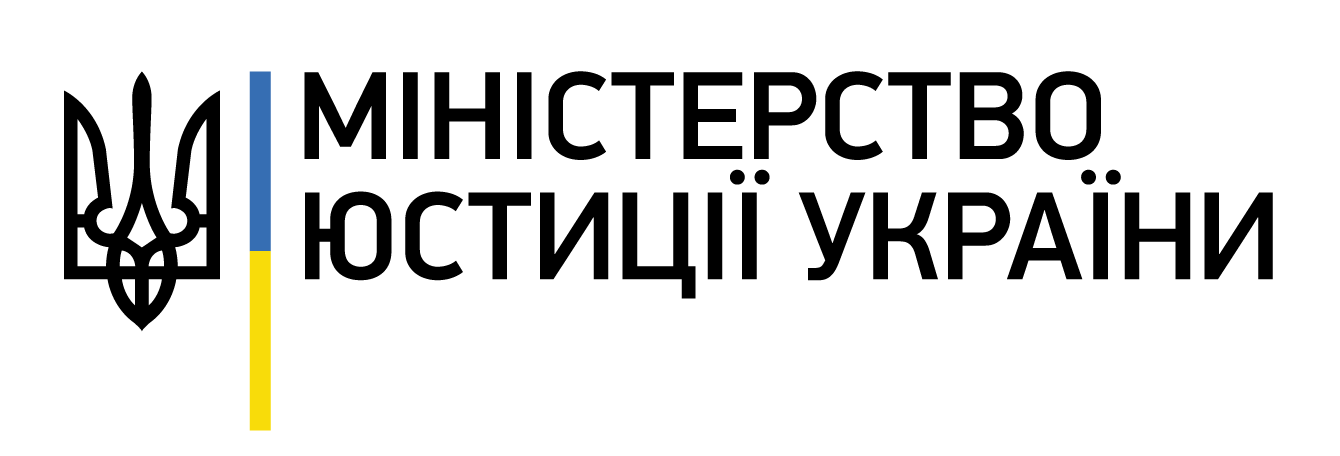 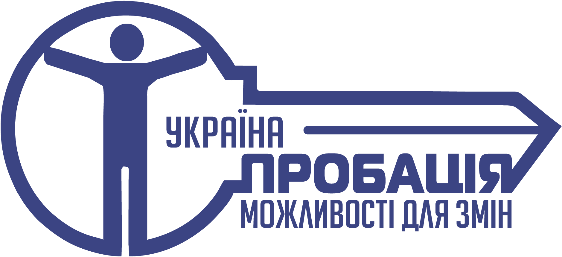 АДМІНІСТРАТИВНІ СТЯГНЕННЯ
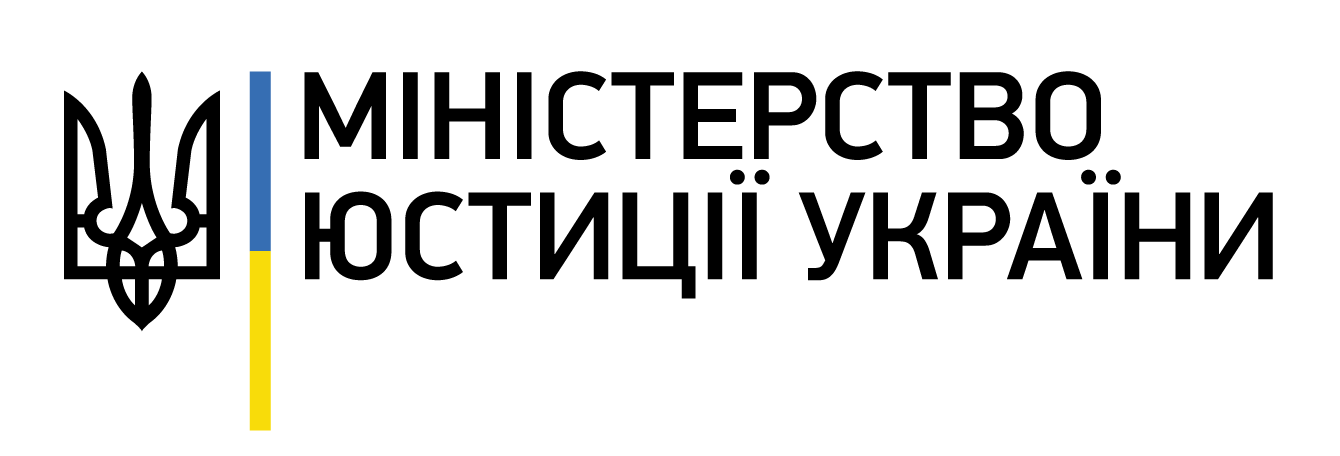 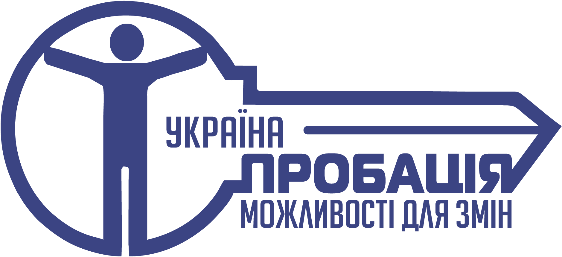 АДМІНІСТРАТИВНІ СТЯГНЕННЯ
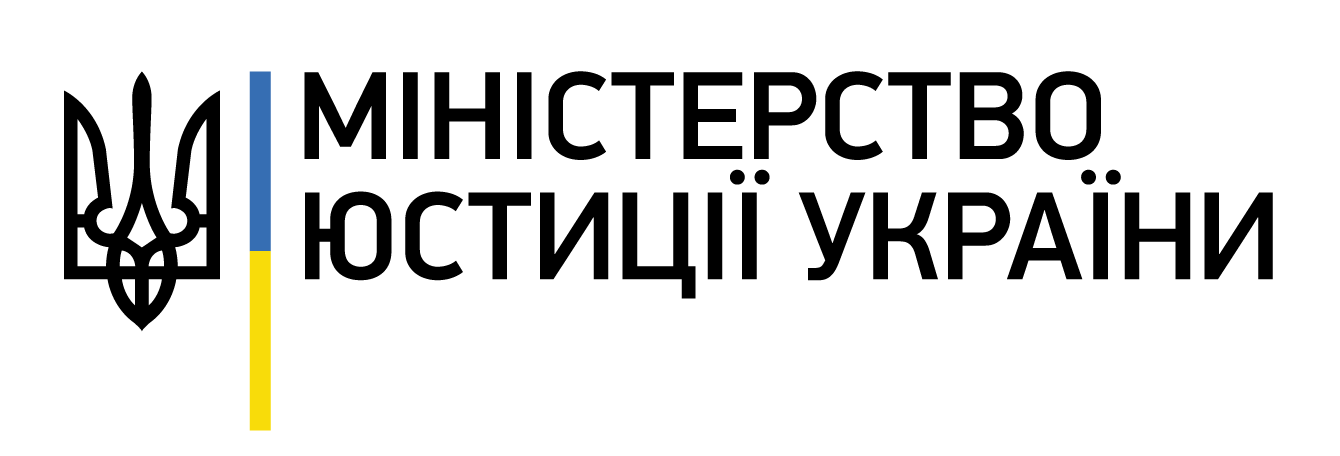 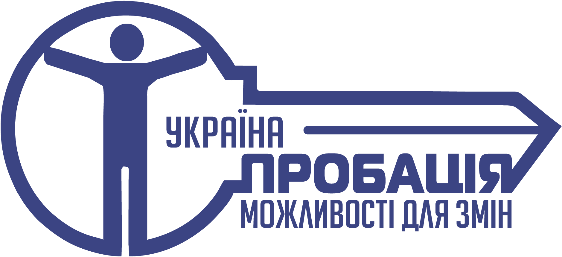 ЄДИНИЙ РЕЄСТР ЗАСУДЖЕНИХ ОСІБ
У  2022 році троє співробітники структурних підрозділів філії ДУ «Центр пробації» в Сумській області навчання по роботі в Єдиному реєстру засуджених та осіб, узятих під варту (далі – Реєстр). На кінець року поточного року 59 співробітники мають можливість працювати в Реєстрі, 
що становить 100%
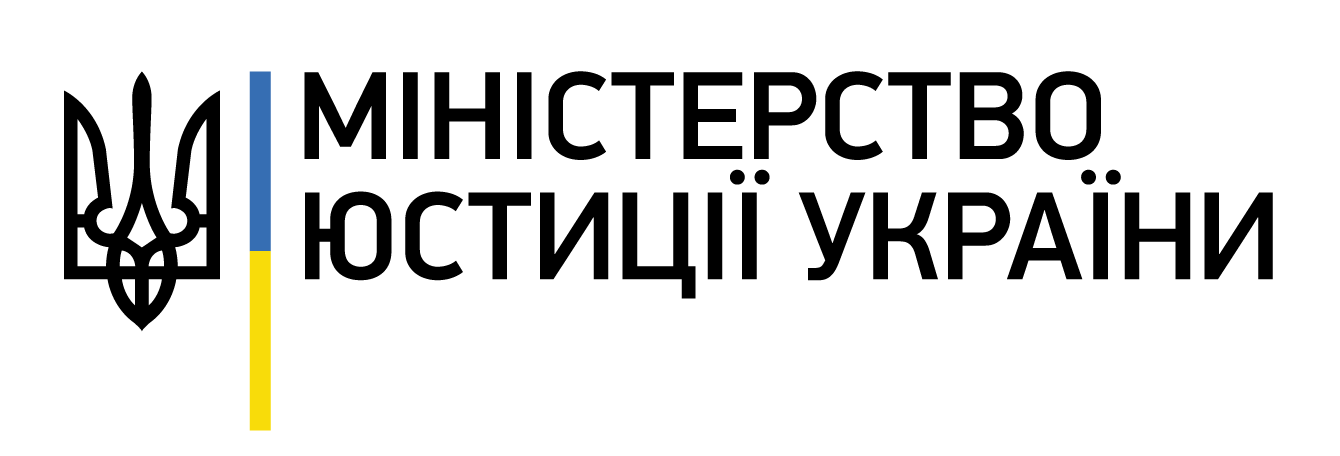 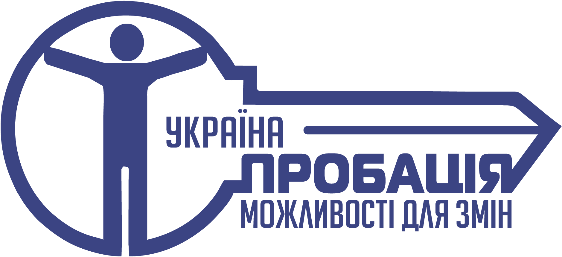 Волонтерство пробації
Керуючись законодавством у сфері волонтерства пробації та з метою сприяння уповноваженим органам з питань пробації області у здійсненні нагляду за суб’єктами пробації та проведенні з ними соціально-виховної роботи, у звітному періоді посилено роботу щодо пошуку волонтерів пробації. Як результат, на кінець року з органами пробації області співпрацює  34 волонтер пробації. 
	У 2022 року за участі волонтерів пробації проведено 140 заходів  в яких були задіяні 344 суб’єктів пробації.
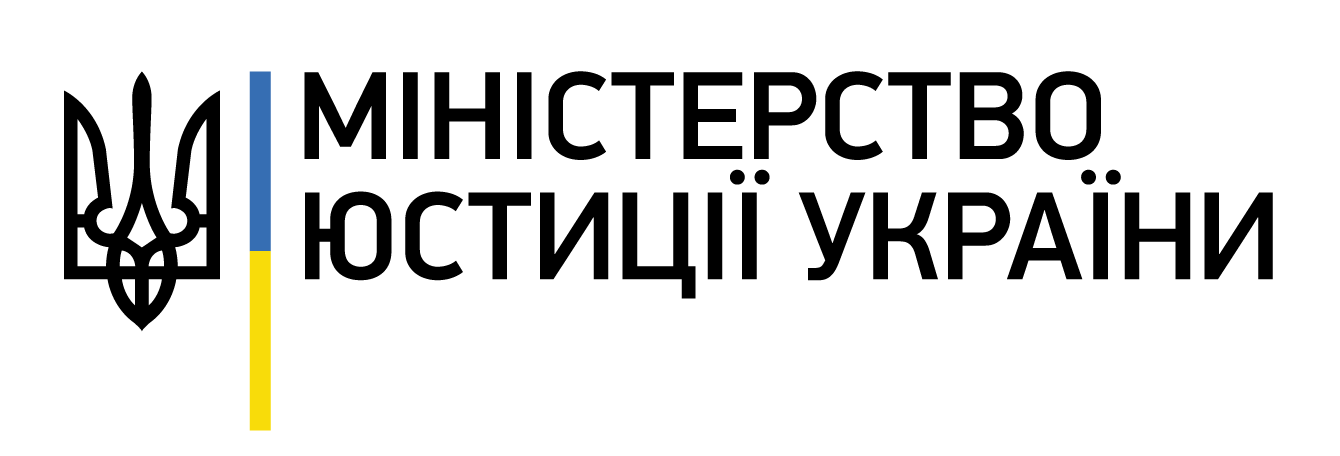 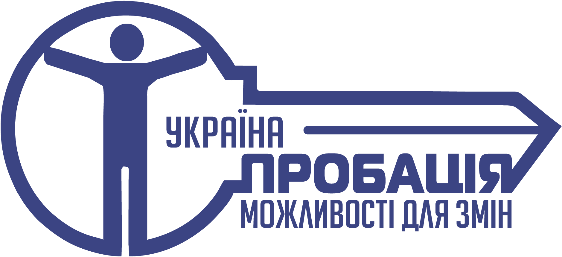 ПРЕДСТАВЛЕННЯ В ІНФОРМАЦІЙНОМУ ПРОСТОРІ
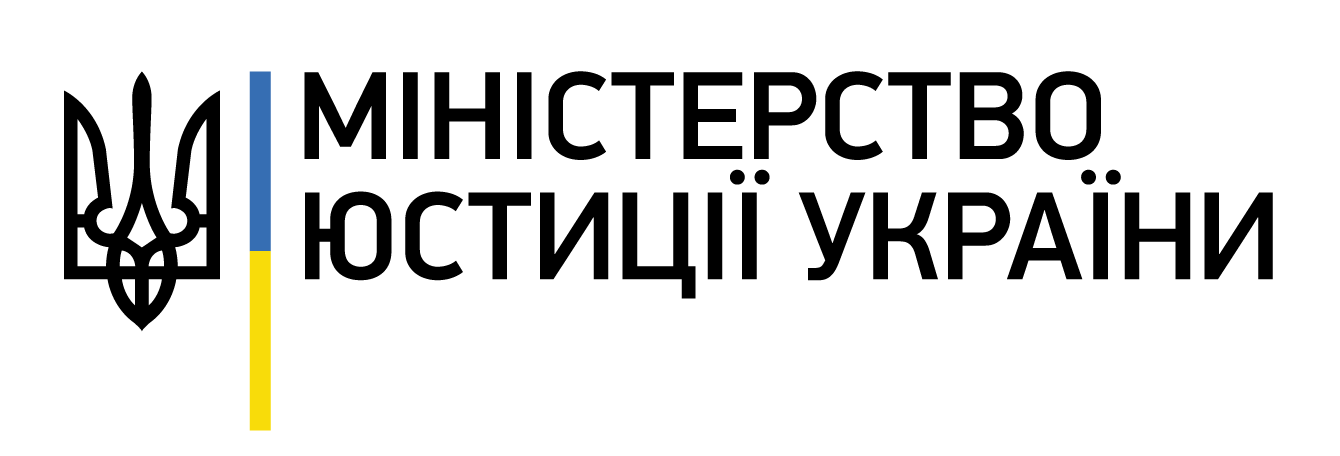 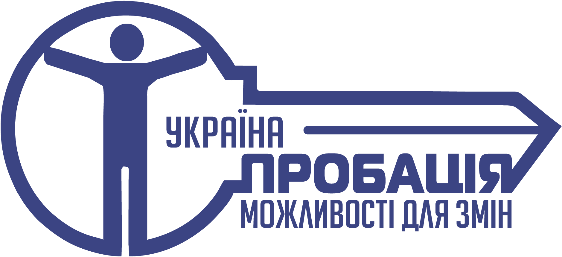 ПРЕДСТАВЛЕННЯ В ІНФОРМАЦІЙНОМУ ПРОСТОРІ
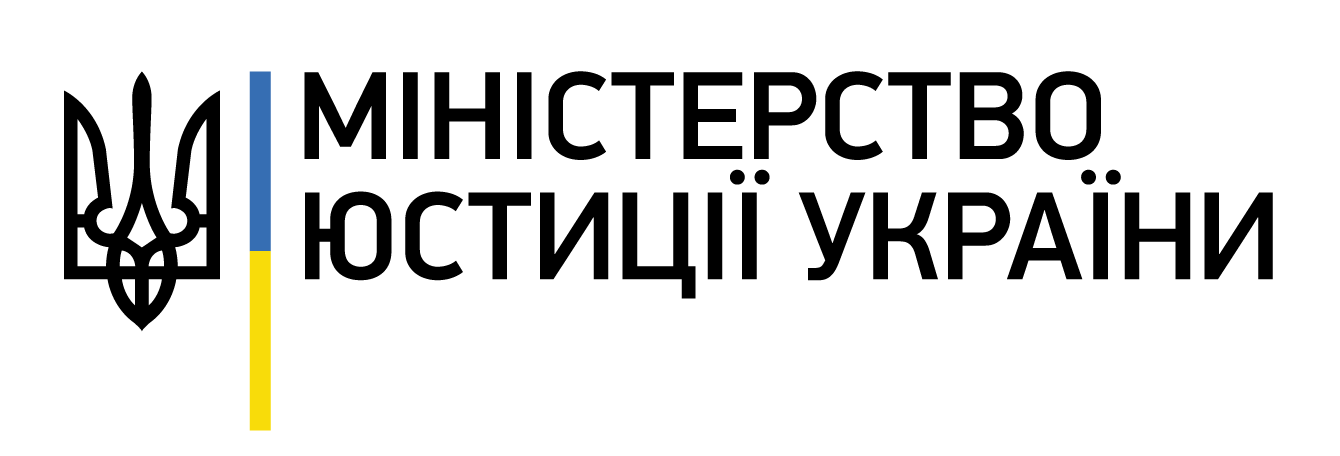 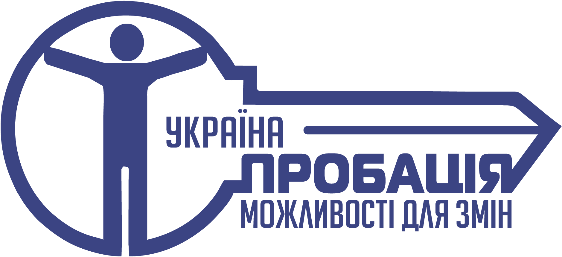 КЛЮЧОВІ ПРІОРИТЕТИ ФІЛІЇ ДУ “ЦЕНТР ПРОБАЦІЇ” В СУМСЬКІЙ ОБЛАСТІ НА 2023 РІК
якісний підбір кадрів, зміцнення корпоративної культури працівників, підвищення рівня  ефективності управління персоналом;
дотримання прав людини і громадянина при виконанні покарань, не пов’язаних з позбавленням волі;
забезпечення якісного та ефективного тестування програмного забезпечення Єдиного реєстру засуджених та осіб, узятих під варту;
взаємодія з судами, прокуратурою, регіональним центром БВПД та його представництвами,  поліцією та іншими учасниками системи правосуддя;
розвиток банку ресурсів з надання послуг клієнтам пробації та розвиток волонтерства в пробації з урахуванням позитивного досвіду;
реалізація заходів комунікативної політики пробації: підвищення рівня поінформованості суспільства про переваги пробації та актуальні питання діяльності уповноважених органів з питань пробації
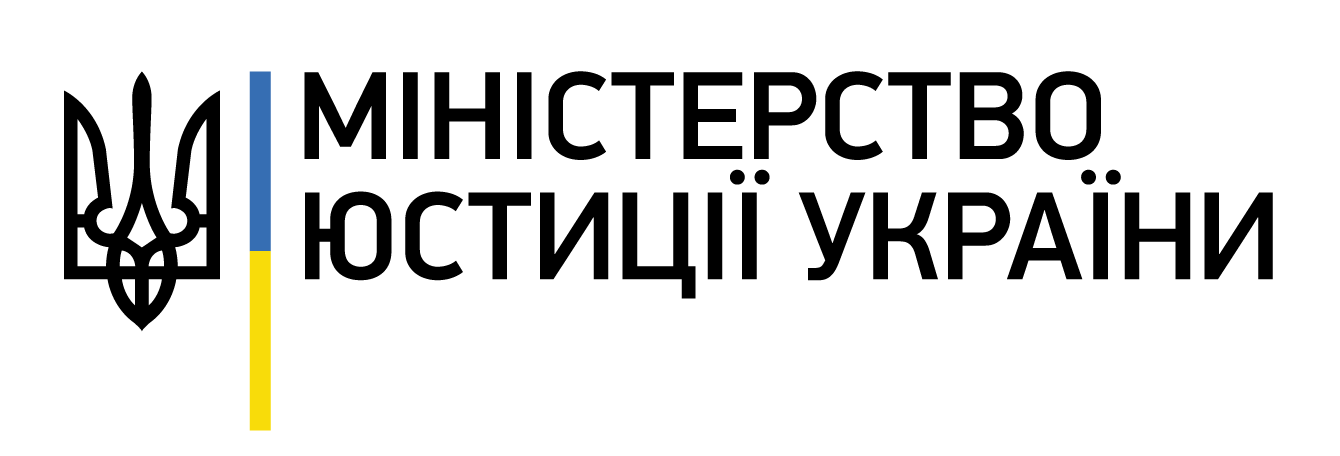 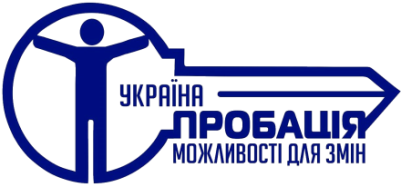 Філія ДУ «Центр пробації» в Сумській області
вул. Івана Харитоненка, 12, м. Суми, 40022  
sm1@probation.gov.ua